Ku S, Edelman SV
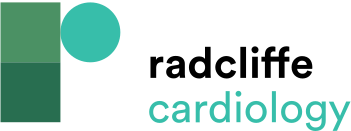 Table 2: Cardiovascular Outcome Trials of New Type 2 Diabetes Medications
Citation: US Cardiology Review 2016;10(2):54–9
https://doi.org/10.15420/usc.2016:4:2
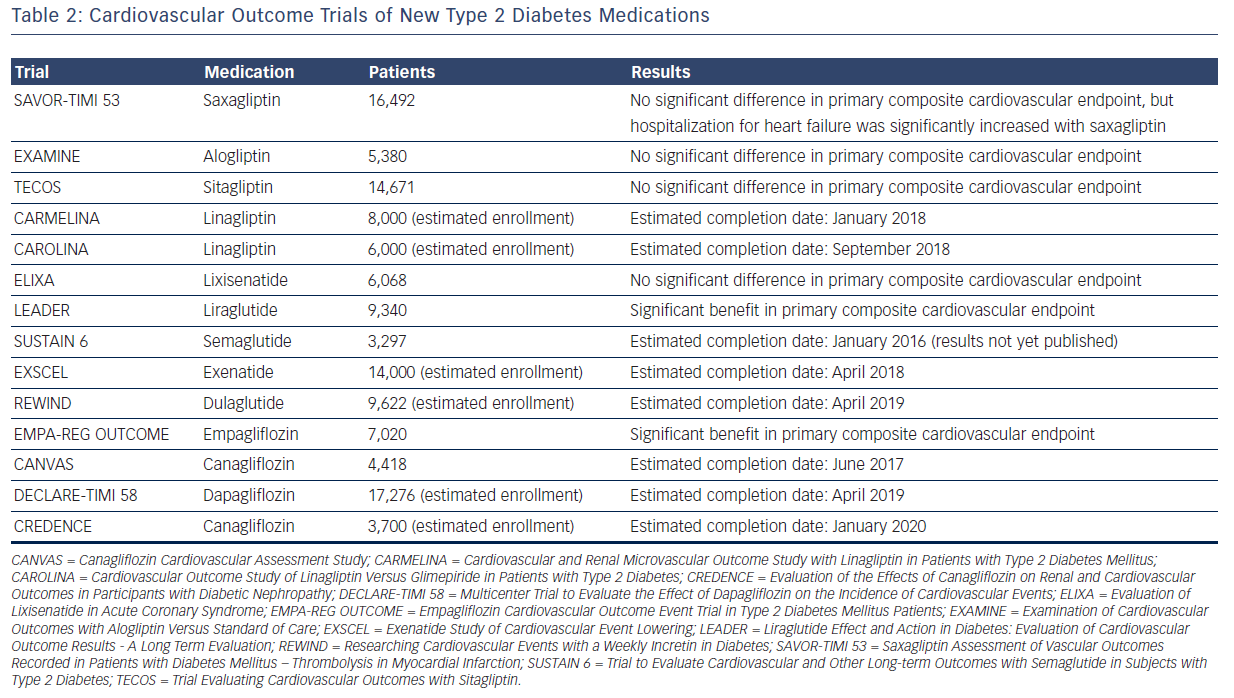